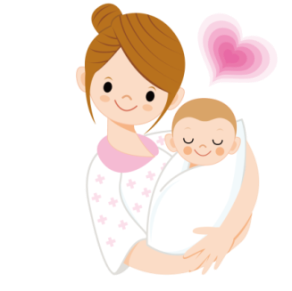 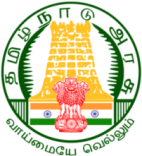 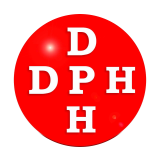 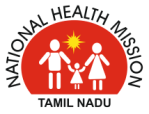 National Summit on Good and Replicable Practices – 2020
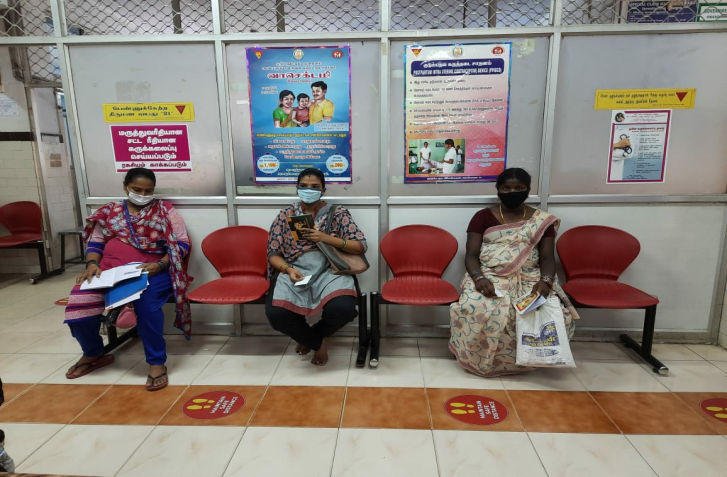 Management of High Risk 
Antenatal Mothers during Covid Pandemic
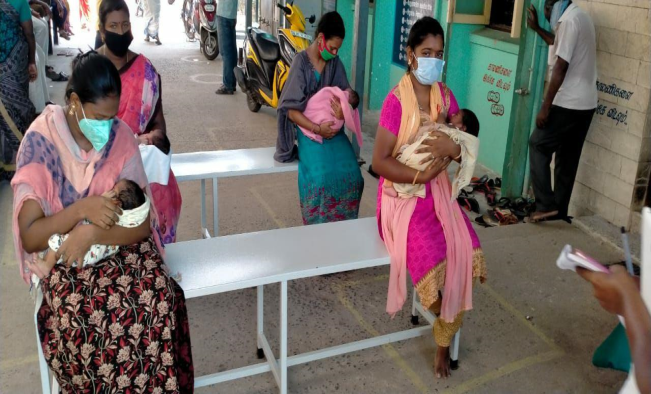 Dr.J.Radhakrishnan, IAS,
Principal Secretary to Government
Health and Family Welfare Department
Govt. of Tamil Nadu
Rationale
The COVID-19 pandemic and subsequent lockdown measures has placed unprecedented demands on our health system, especially among pregnant women.
Innovative measures to manage the prevailing situation was quintessential for delivering quality AN care to address the following barriers: 
Accessibility: Physical (due to lockdown)
Affordability: financial (due to unemployment, stressed financial services) and 
Social factors (fear of getting infected when seeking services and stigma).
TN has come up with many innovative strategies, which were based on standard protocols, quality driven and suited to the local context.
Programme Description
All pregnant mothers were identified as ‘ High Risk’.
Line list of all Antenatal mothers were obtained from Pregnancy and Infant Cohort Monitoring and Evaluation (PICME / RCH portal) and are categorized as Low Risk, Moderate Risk and High Risk ANCs.
District wise line list of  7.29 Lakh  mothers with Expected Date of Delivery (EDD)  for the period March 24th  2020 to Dec 31st 2020  obtained from PICME Software  and  shared to the districts/ Chief District Obstetrician  for ready reference 
The dash board has colour categorization for Mothers as detailed below 
Green 
Yellow
Red
User Id and password created for the Mentor Obstetrician, who looks after a block in each district, the Chief District Obstetrician who is in charge of the whole district
SAFE
MODERATE RISK
HIGH RISK
Dashboard
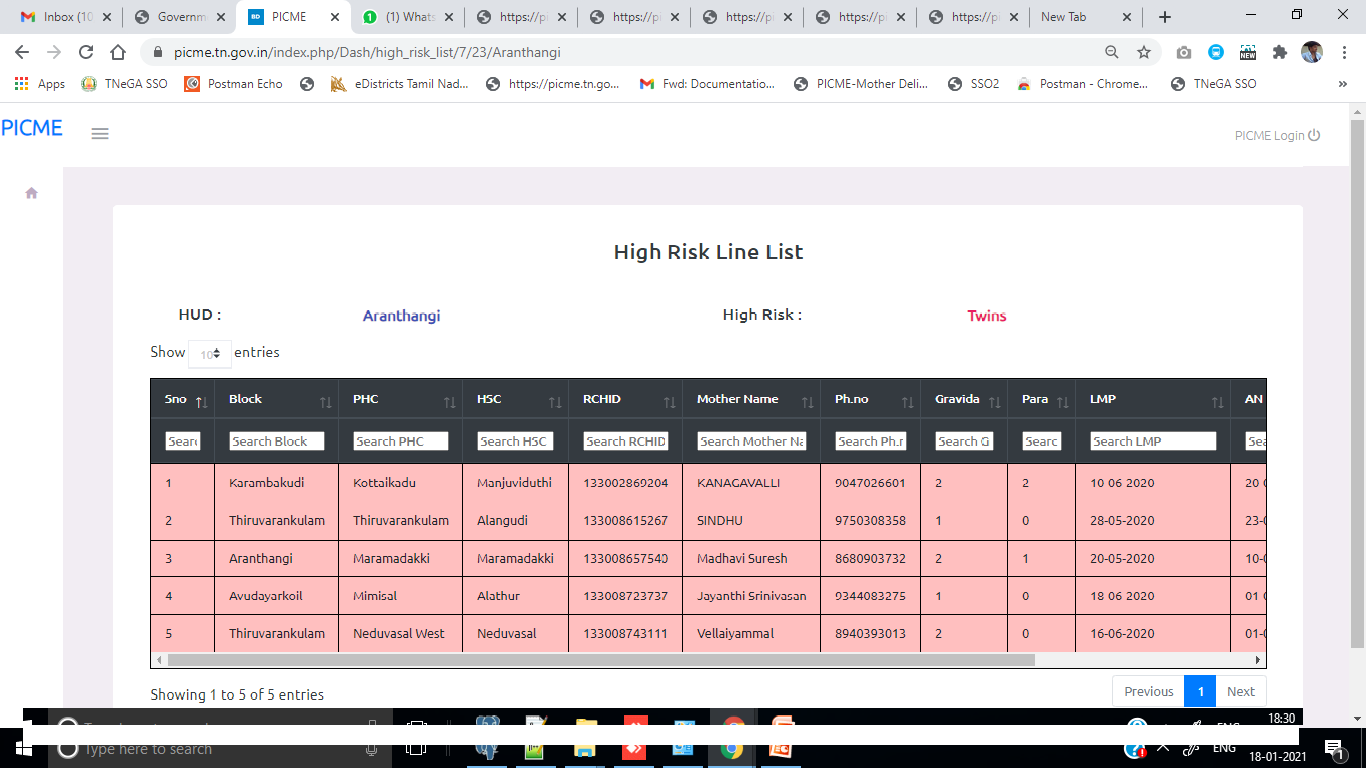 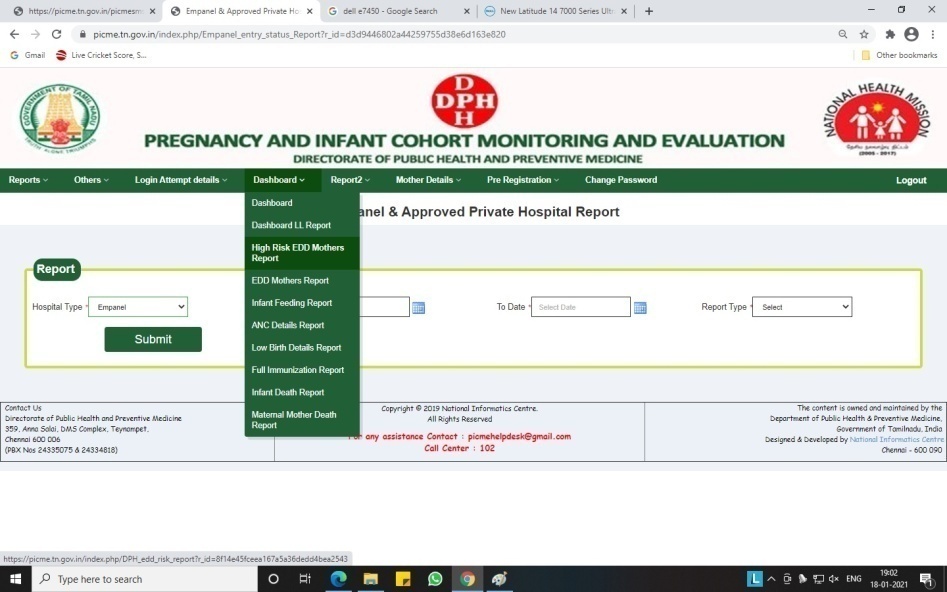 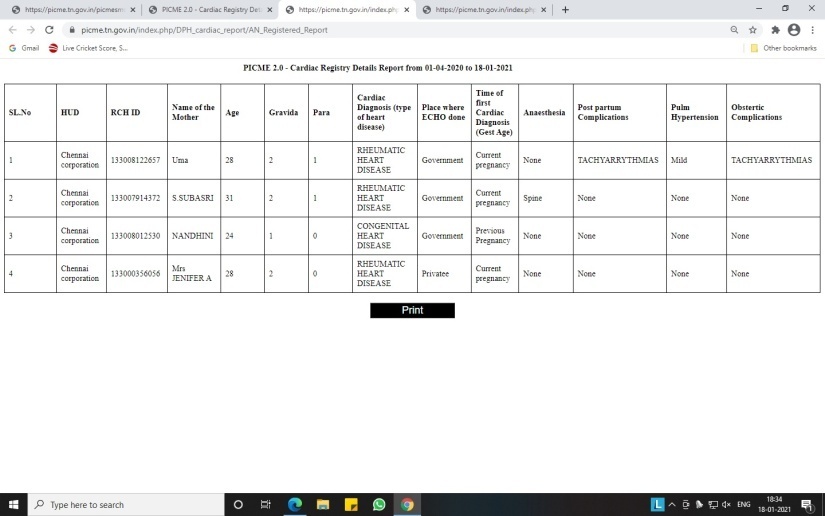 Care for High Risk Antenatal Mothers
Micro-plan  worked out at all levels for tracking of Mothers – Mentor OG, Block MO, PHC MO, VHN  for follow up 
High Risk Mothers with EDD during the lock down period followed by 104 /102 - PICME cell 
WhatsApp groups were created within each  blocks in the district
The High Risk mothers were mobilised to the nearest CEmONC centre for Antenatal Care via 108 Ambulance
The CEmONC centres were ensured for Birth Preparedness and Complication Readiness.
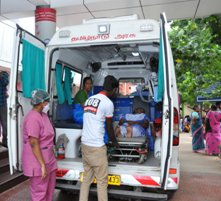 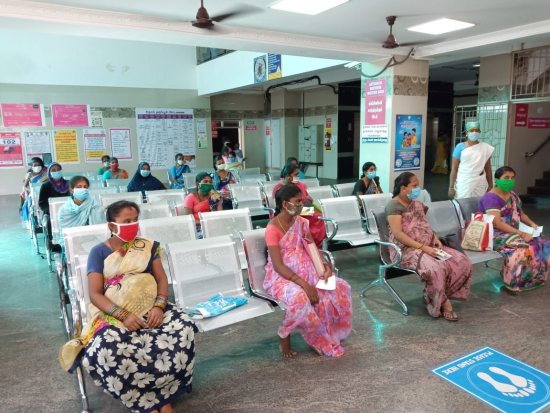 Institutional  Strengthening for managing COVID suspect and positive mothers.
All L3 facilities were COVID Designated Hospitals and another block in the hospital was made available for providing Maternal Health services to COVID suspect and COVID positive mothers.
Standard Operating Protocol were created and ensured to follow the protocols for rationale use of PPE, universal precautions and for Donning and Doffing. 
The private nursing homes were also instructed to manage COVID suspected positive patients and periodically monitored for their preparedness.
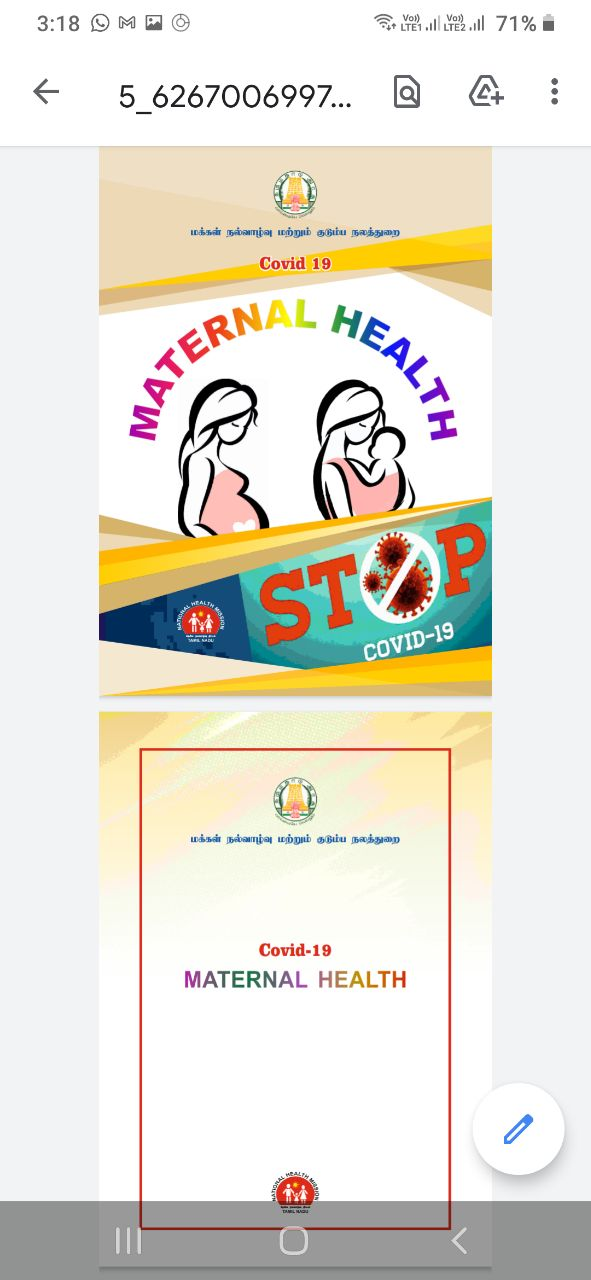 Modus Operandi
Dropped back by Government / JSSK Vehicles
Followed up with home visits / telephonic enquiry
Mentoring
Villupuram HUD & Kallakurichi HUD
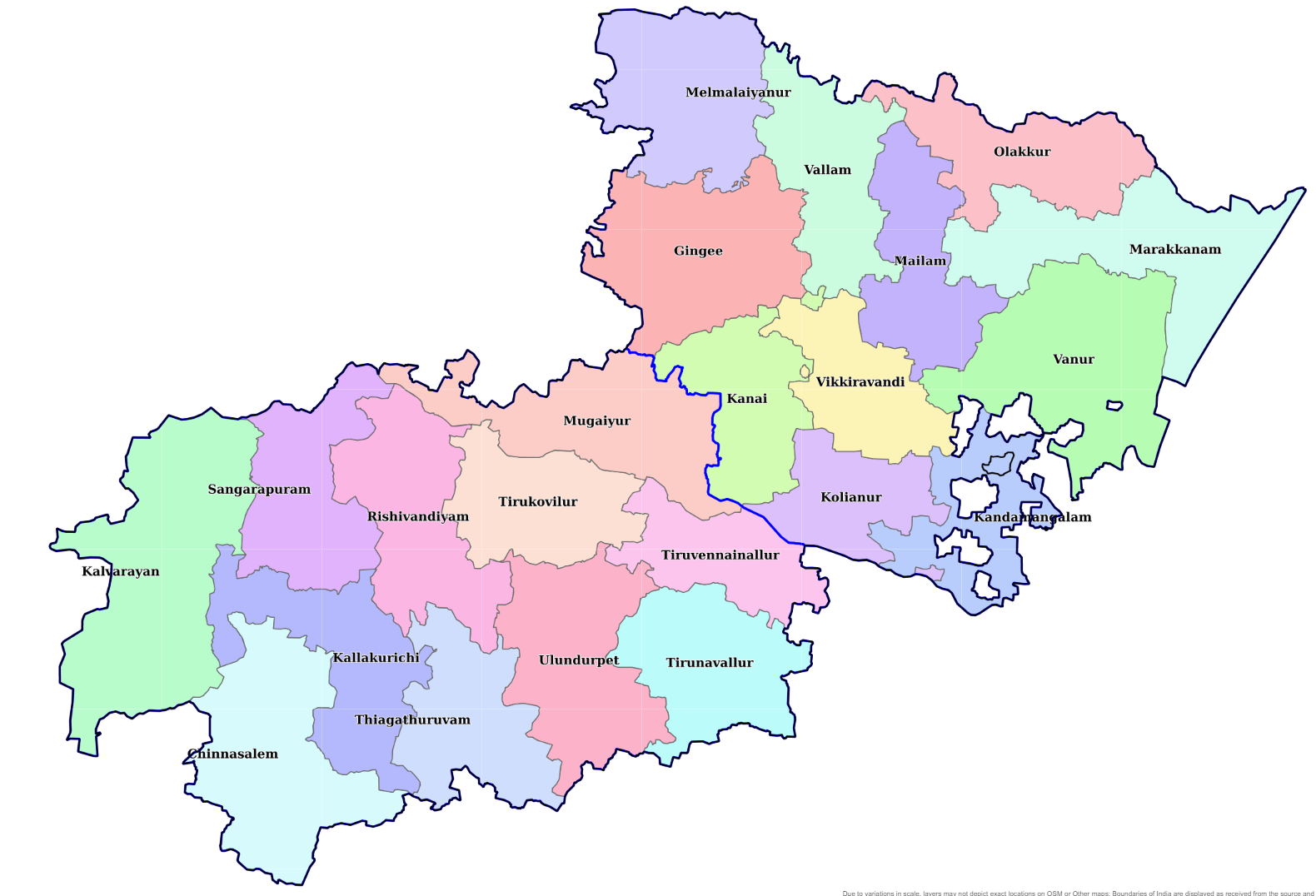 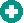 Intrapartum Care
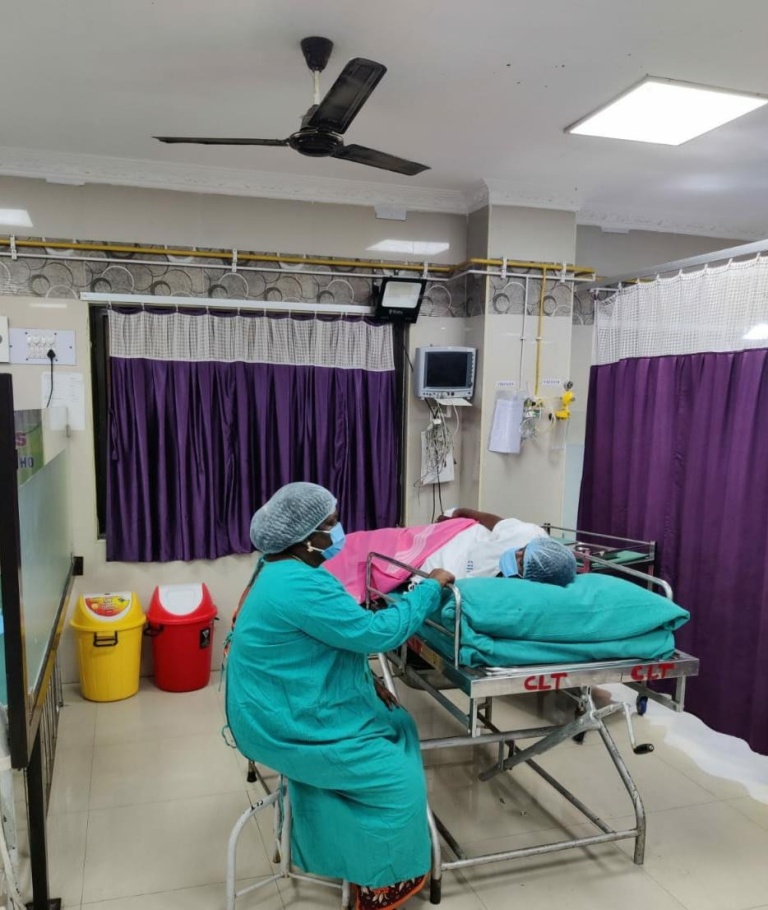 Mother and birth companion were  provided with mask 
Obstetric examination and monitoring as per standard obstetric practices & protocols for High Risk pregnancy 
Induction of labour and Caesarean section were done, when medically justified and based on Maternal and Foetal condition 
Progress of labour was monitored by real time partograph 
Mode of birth was individualised, based on Obstetric indication
Postnatal Care
Mothers were monitored by Safe Birth Checklist (SBC) in addition to the monitoring of the High risk conditions as required 
Counselling and  psychological support were offered to mothers recovering from acute illness/isolated from infant 
Postpartum family planning services were available to all the beneficiaries
The Postnatal mothers and new born were followed up in their homes by ANMs / ASHAs by home visits and telephonic enquiry. 
They are counselled about nutritious diet, adequate hydration, Iron and Calcium supplementation, exclusive breast feeding for the baby and enquired about any COVID symptoms and danger symptoms for the mother  and baby.
Teach, Train and Transform
The Hospital Infection Control Committee (HICC) was activated for preventive and responding to Health Care Associated Infections (HAI) among Health Care Workers. 
Mock drill exercises were conducted 
for better preparedness during Antenatal Care and delivery at all Health Care Facilities.
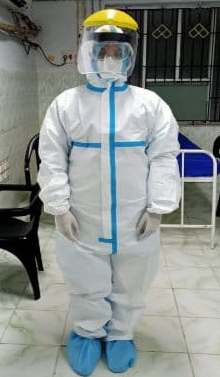 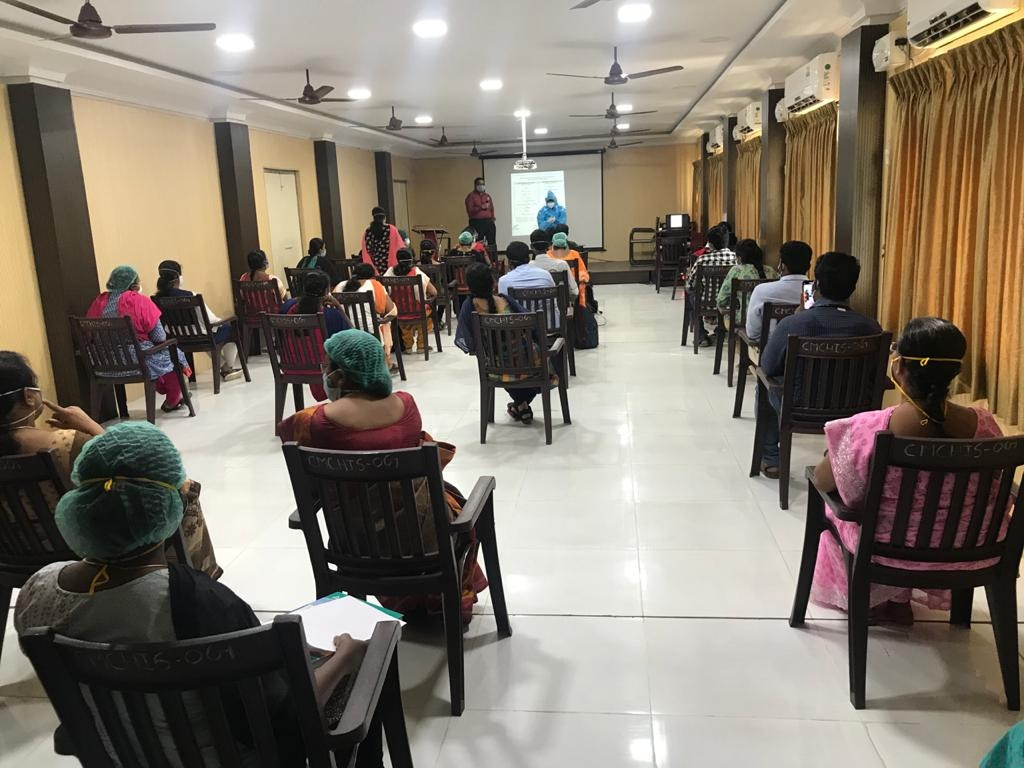 Teach, Train and Transform
Virtual Mentoring and  Real Mentoring done by the designated Obstetricians.
Obstetricians were pooled into the Telemedicine – E-sanjeevaniOPD and public awareness was promoted to prevent unnecessary travel and exposure of the pregnant women.
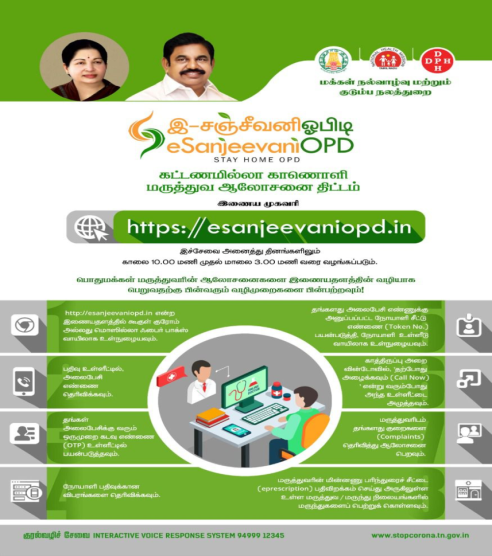 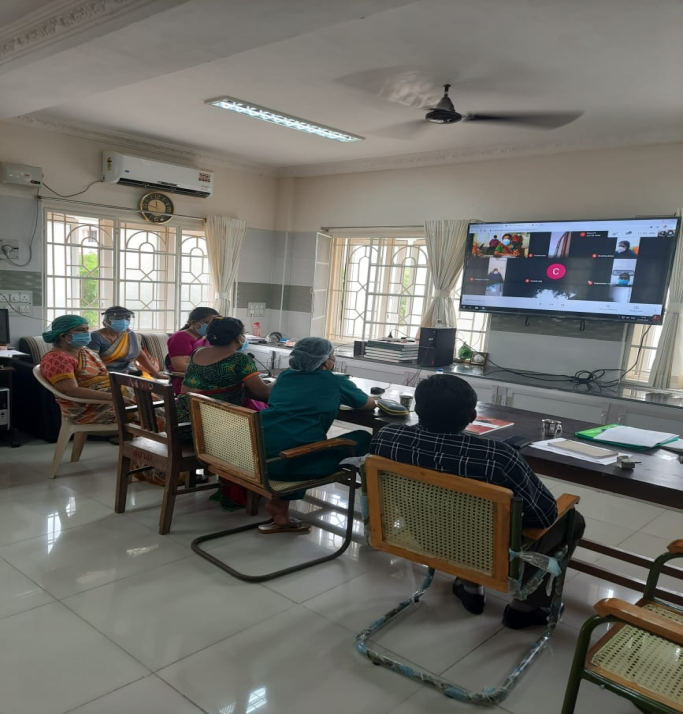 Teach, Train and Transform
Uninterrupted supply of Blood, Oxygen, Drugs , Reagents and Consumables including PPE were ensured for nil stock outs through TNMSCs / TANSACs
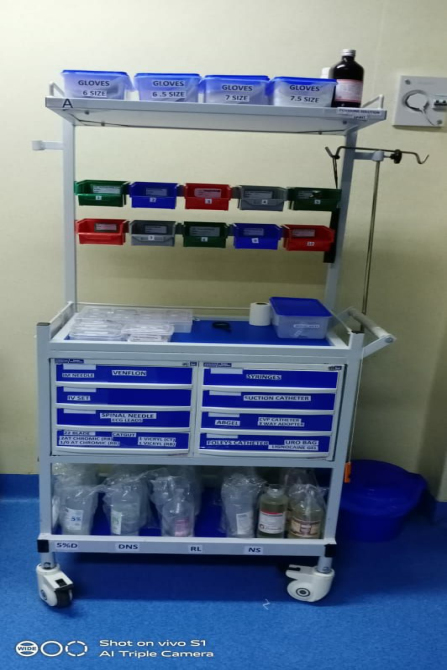 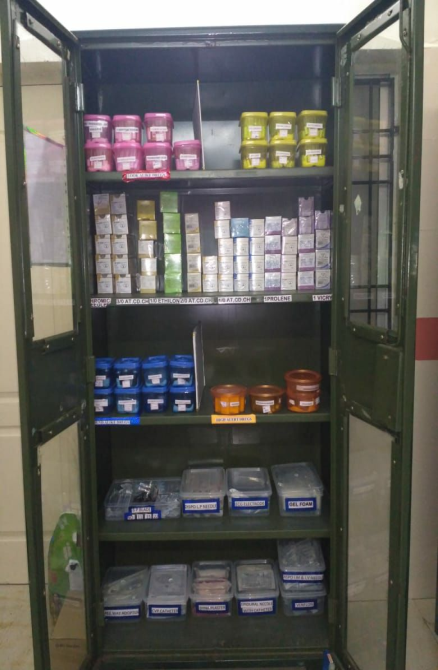 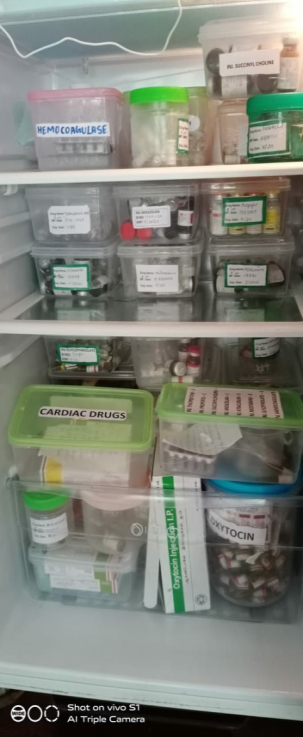 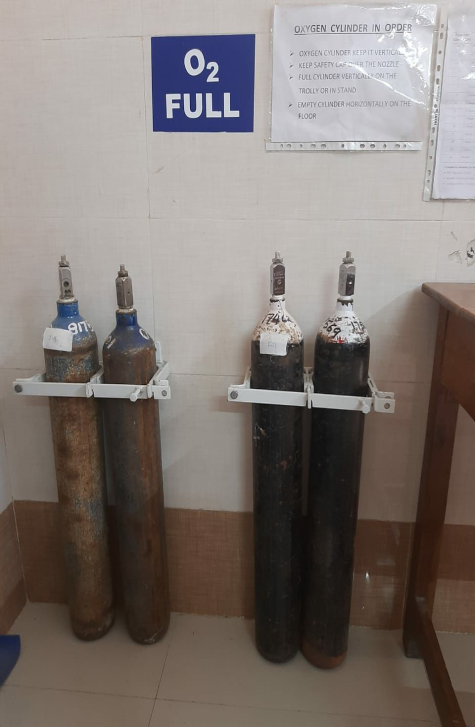 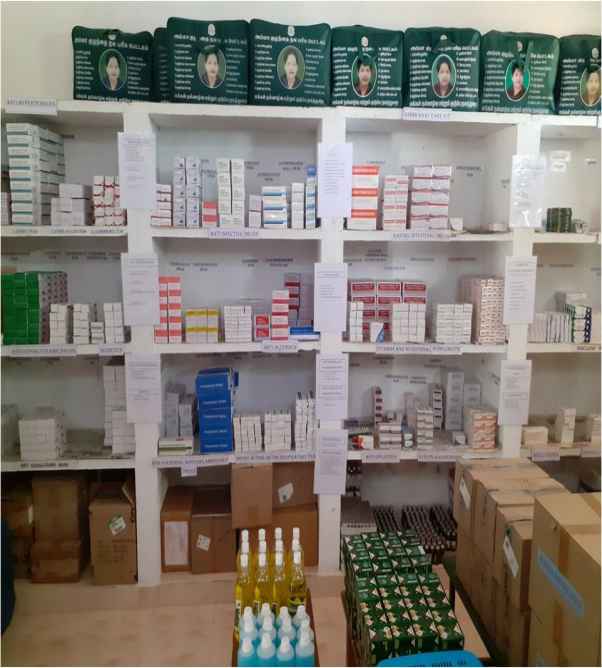 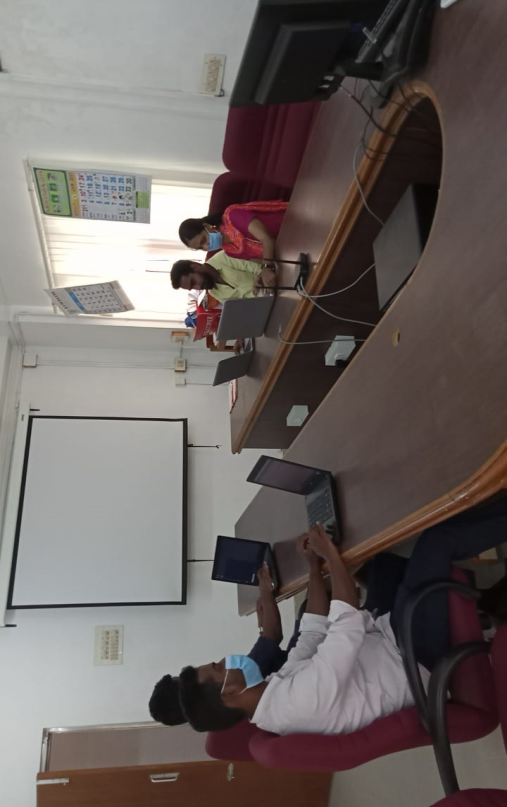 Teach, Train and Transform
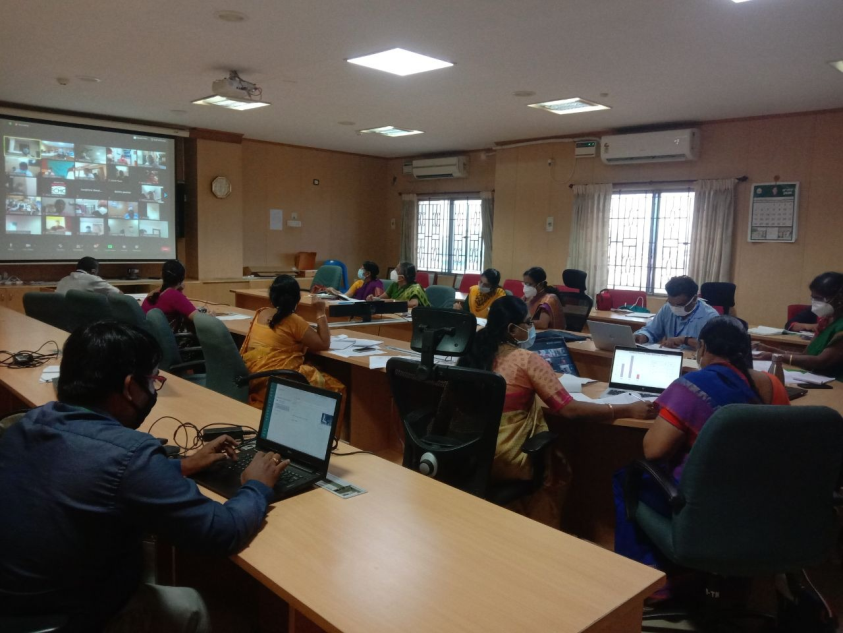 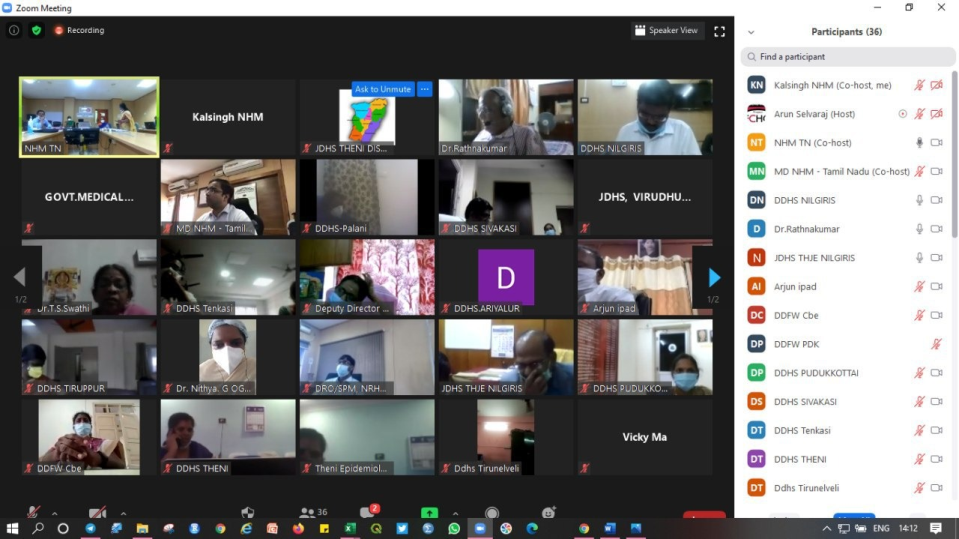 Information - Education and Communication
6. Maternal Health
1. Kidney disease 
on Dialysis
2. Cancer
3. Hypertension
4. Diabetes
5. Cardio Vascular Disease
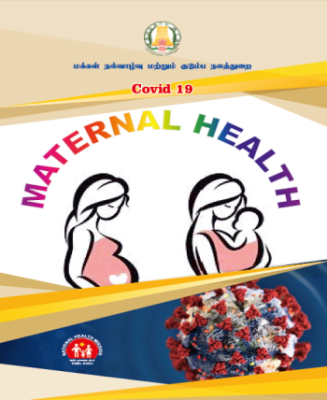 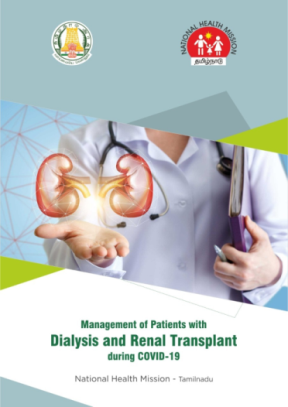 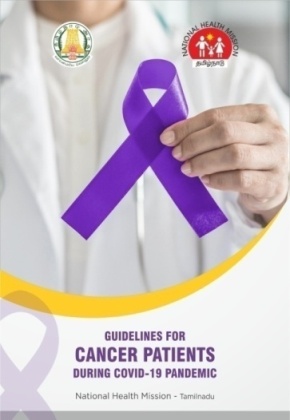 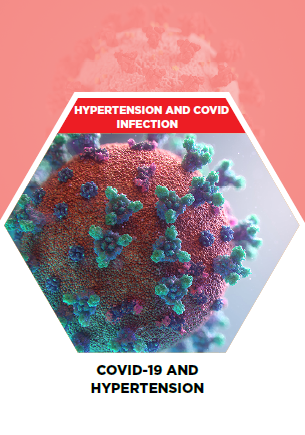 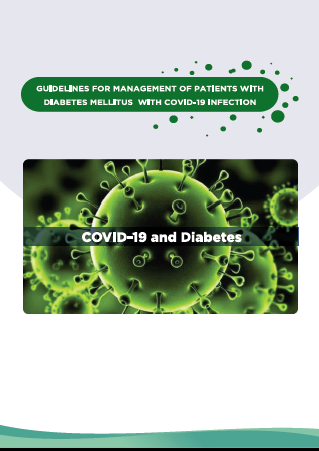 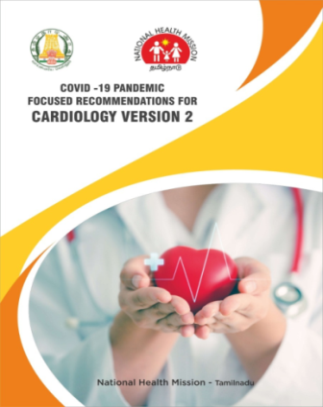 7. Child Comorbidities
10. HIV and Comorbidities
9. TB /COPD / Asthma
8. Mental Health
11. Geriatric Care
12. Nutrition
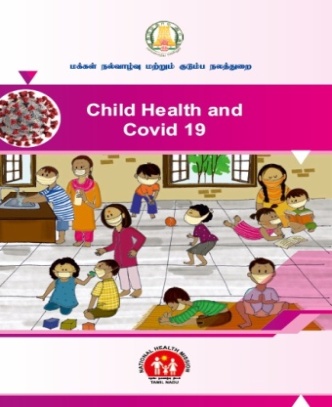 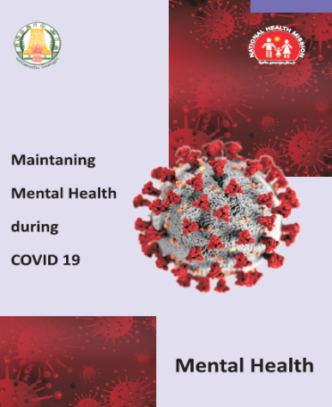 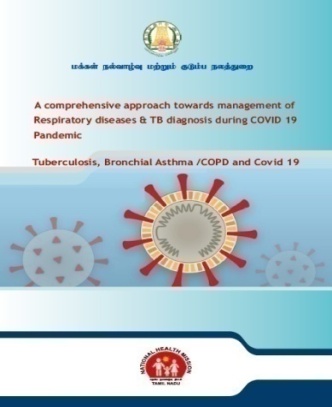 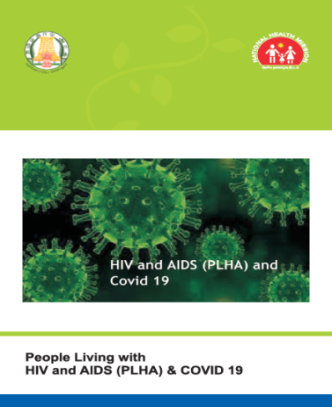 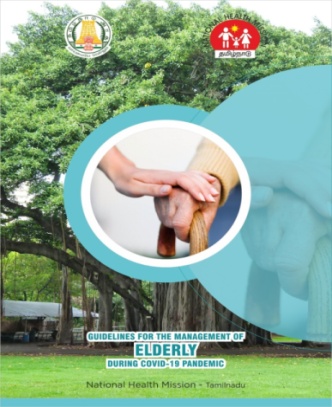 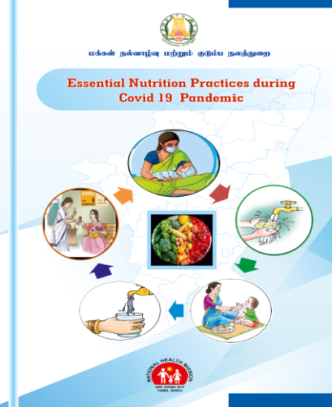 Information -Education and Communication
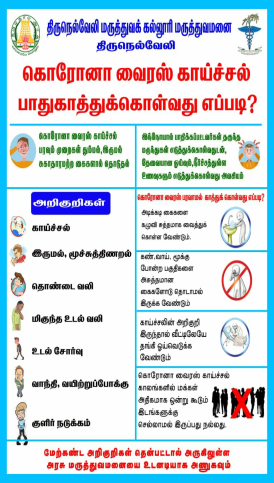 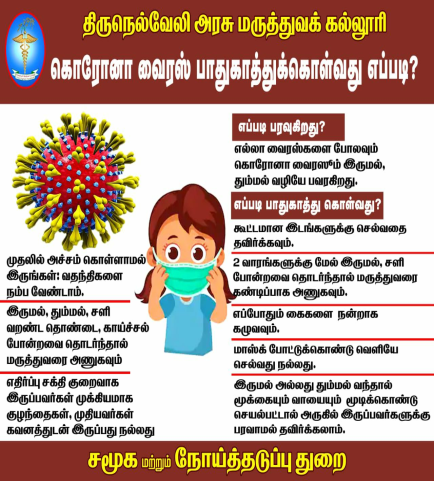 IEC were disseminated through print, word of mouth and social media regarding the availability of free pickup and drop back services.
COVID Designated Hospitals, availability of toll free numbers like 108 , 104 and 102 for any emergency were reinforced and displayed prominently in all Public Health Facilities.
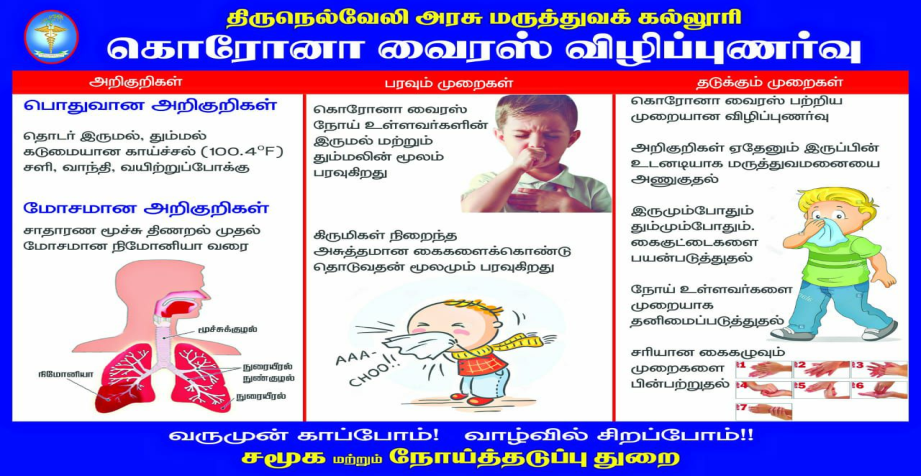 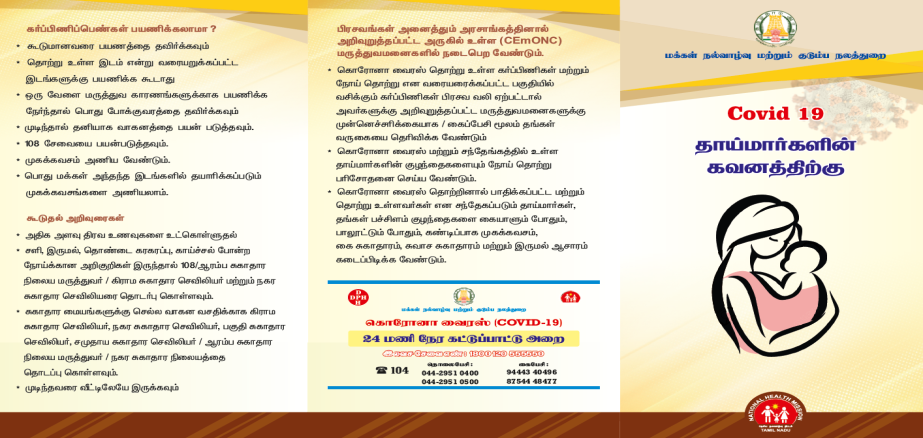 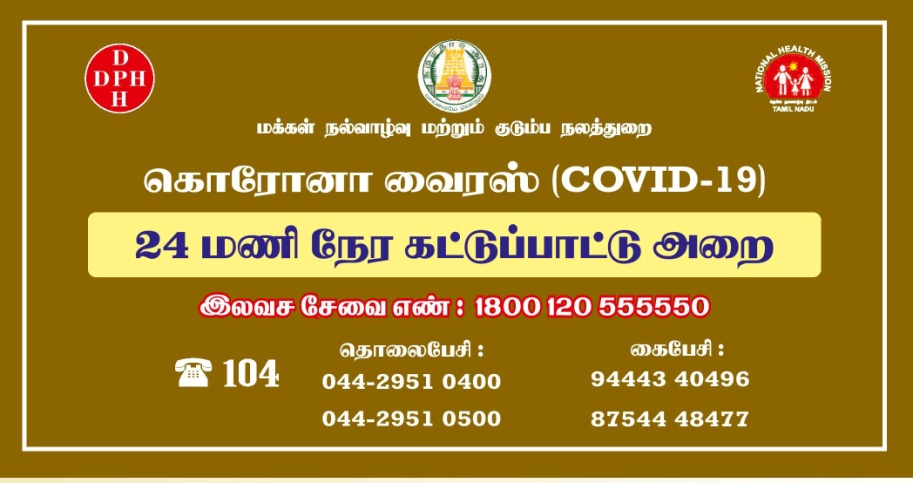 Outcome (April-2020 to Dec-2020)
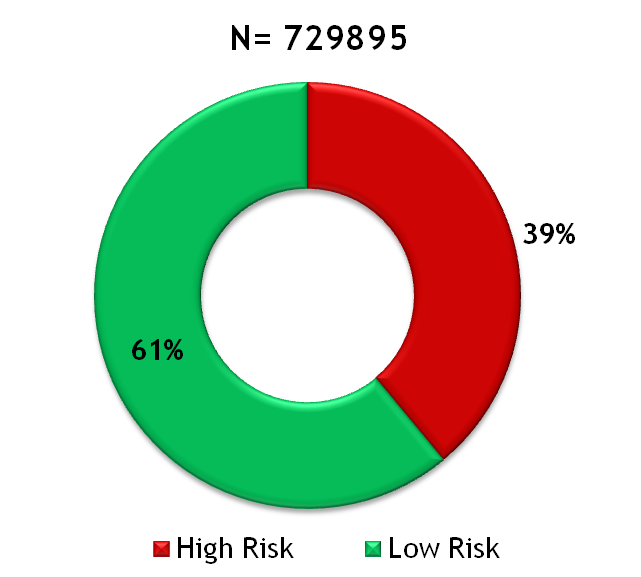 281966 (39%)  Mothers with High Risk factors  identified  out of the EDD – Expected date of delivery (N) 
Out of 281966 HR mothers , 149442 (53%) Mothers with High Risk factors  delivered  Normally and 132525 (47%)  Mothers delivered through LSCS 
234 (0.08 %)   Mothers with High Risk were lost
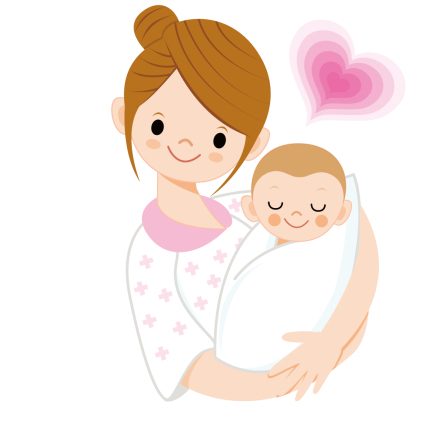 Outcome (April 2020 - December 2020)
6460 Mothers Positive for COVID  as on  31st December 2020
N=6460
N=6460
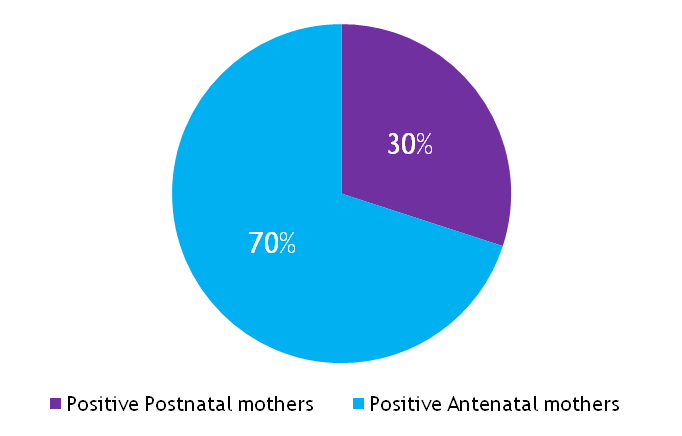 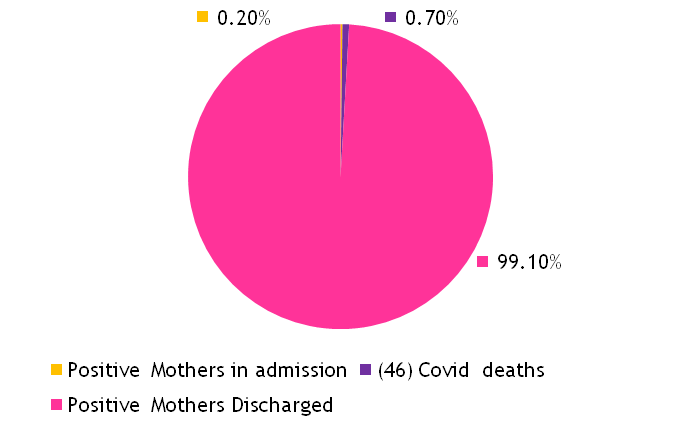 Covid Positivity Rate (%) among  Mother tested  (July 2020 to Jan 2021)
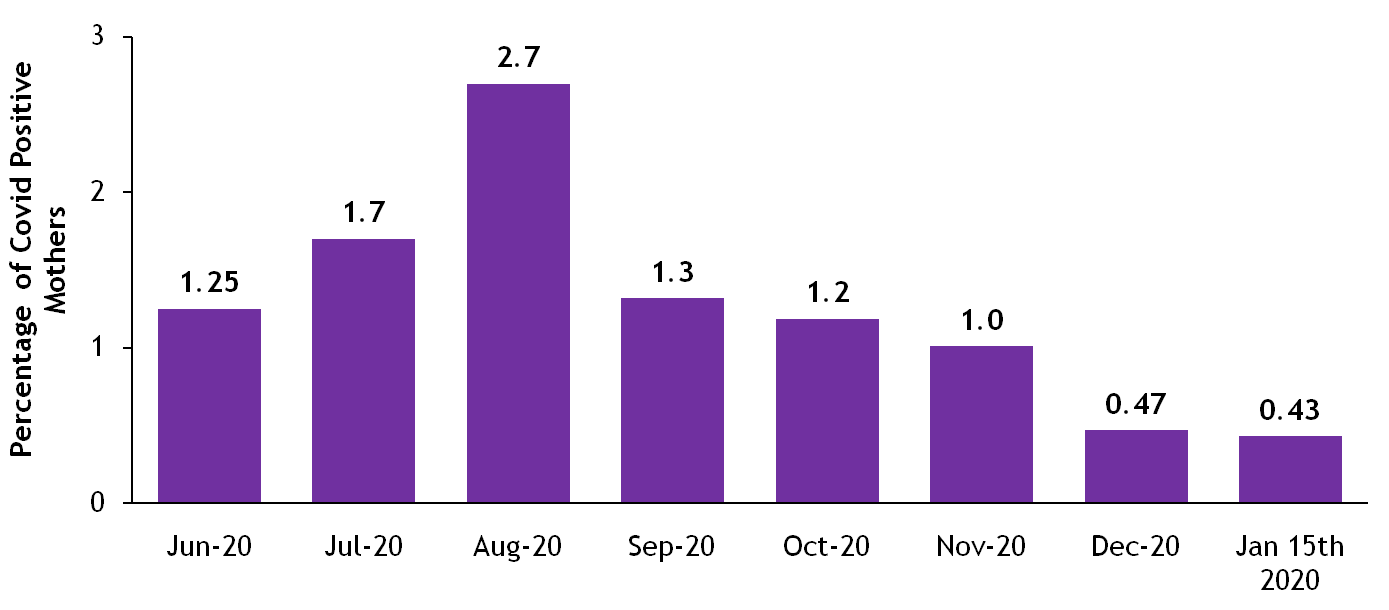 Covid-19 Positive Mothers
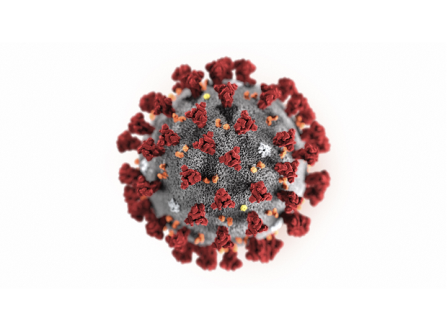 Total Covid Positive Mother
6460
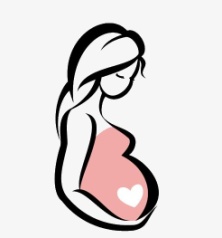 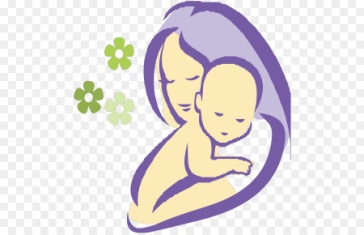 4544 Covid Positive AN Mother
1916 Covid Positive PN Mother
31 Mothers had Abortion
0.68 %
849 mothers delivered through LSCS
44 %
1021 Mothers delivered Normally 
54 %
46 mother died due to Covid 
2%
Challenges
Creating Community awareness via multimedia platforms eg. (TV, Radio, and Social Media) on the importance of   
seeking care from skilled providers in public health facilities
how and when to access maternity services
use of recommended IPC practices and safe care seeking
information about transport facilities and 
Creating Public confidence 
their well being and safety are assured 
service is guaranteed with  Zero Expense
with adequate infection prevention in  all public health facilities.
Strengthening of all public health facilities 
in terms of knowledge, attitude and skills 
about the quality care available with zero tolerance for denial of services
Felicitation by the Government
Dr.Uma Maheswari, Obstetrician 
from Government Medical College Hospital, Virudunagar was felicitated for handling maximum number of High Risk mothers including Covid Positive Mothers during Covid Pandemic by Honble Chief Minister of Tamil Nadu
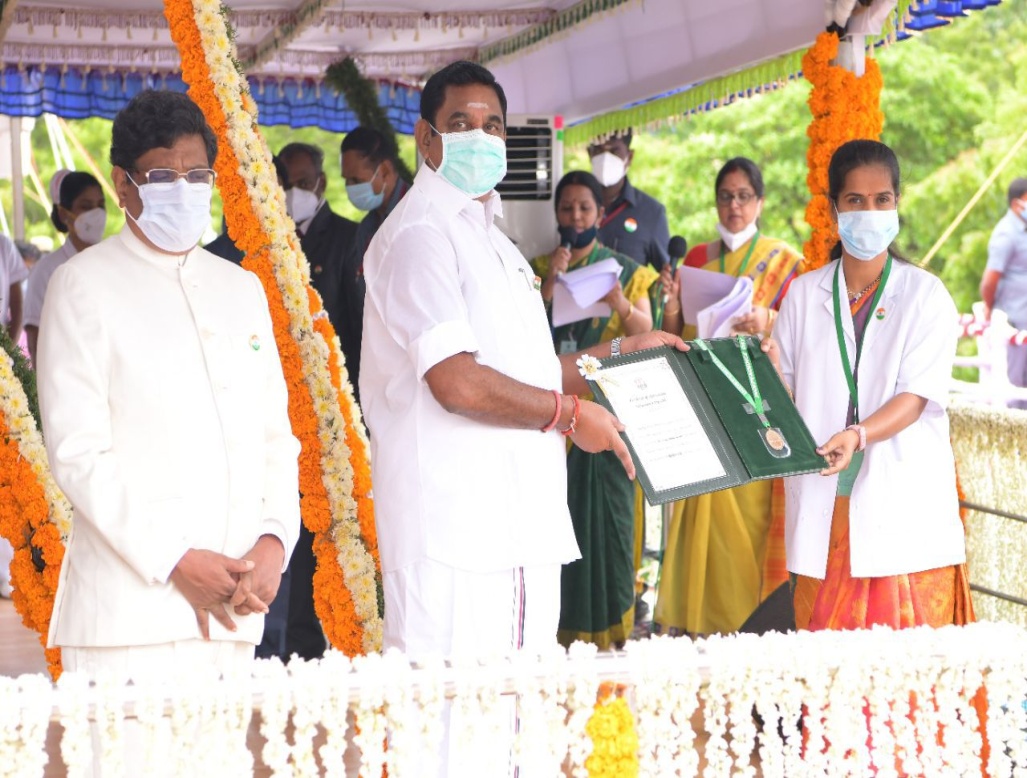 Summary of Lessons
THANK YOU